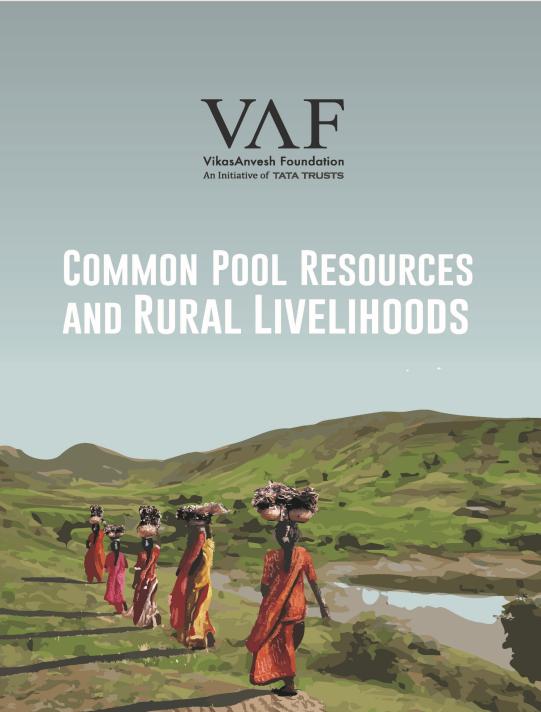 Conference on Rural India:
Towards Inclusion of the Marginalised
Synthesis Presentation: 
Trends in The Contribution of Commons-Based Livelihoods to Economies of Rural Households
Date : 07/11/2019
Venue : BAIF, Warje, Pune
Role of the Common Pool Resources (CPR) in Rural Livelihoods
CPRs – common land, water and forest – constitute an important part of the livelihood for the rural communities in India, especially in the arid and semi-arid regions (Beck & Nesmith, 2001; Jodha, 1986; Kavoori, 1991; Nagendra, Ghate, & Rao, 2013)

Findings from NSSO survey, 54th round in 1998 (GoI, 1999)
15% of the total geographic area under the common pool land resources
48% of the households depending on CPRs
Highest contribution to the income of households dependent on wage labour

As per a study by Foundation for Ecological Security (2012)
20-40% of the household income is derived from CPRs across arid, semi-arid and sub-humid regions of India
CPRs fulfil critical fodder requirement, provide input for agriculture (its proportion to the total expense increases as the landholding reduces)
Loss of Commons and the identified reasons
Decline in the resources, both in terms of size and productivity, at the rate of 1.9% every five years (GoI, 1999)
Identified reasons -
Privatisation of the common land, increased population pressure and commercialisation of CPRs in western and southern Indian states (Jodha, 1989)
Changing environmental factors post economic liberalisation, leading to further diversion of CPRs for industries and the creation of development infrastructure (Gadgil & Guha, 2013; Yenneti, Day, & Golubchikov, 2016)
Urbanisation and employment opportunities attracting people from rural to urban area, at times, adversely affecting institutions around them (Robson & Nayak, 2010)
The socio-cultural, economic and political changes affecting the management and governance of the CPRs in the villages under transition (closer to urban areas) (Singh, 2004)
Need for recognition of the customary regimes around CPRs (Ostrom, 1994)
Research Objectives
To assess current status and access/usage rights pertaining to CPRs
To identify institutions in place for CPR management and assess their role in livelihood security of households
To assess trends in dependence of CPRs in the livelihood basket of the households over years, and the factors driving these changes
Methodology
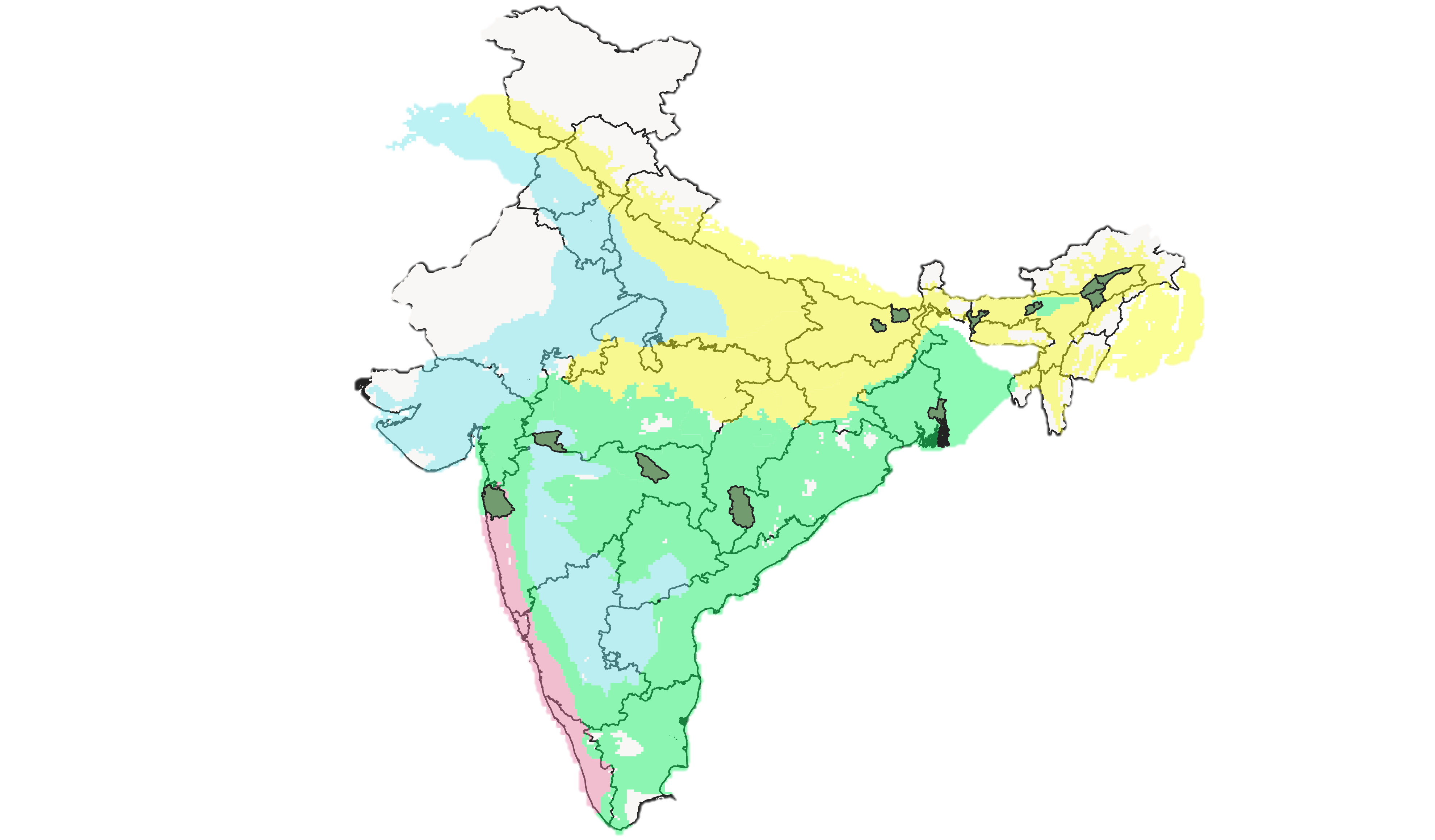 Multi-location exploratory study across different climatic zones as per Koppen ecological classification (Semi-arid, humid subtropical, tropical wet and dry, tropical)
13 districts across 6 states of central and eastern India
Data collection using through group discussion and household level survey of 386 HHs
Purposive selection of districts and villages, based on parameters such as
Diversity of common pool resource systems
Distance of villages from market/urban centre
Population diversity (Homogeneous/Heterogenous)
Random selection of households in each location 
Analysis
Perceived changes in the access and withdrawal from the major resource systems (Ostrom, 1990)
Factors responsible for these change
Lakhimpur
Dhemaji
Araria
Saharsa
Darrang
Barwani
Palghar
North 24 Pargana
Majuli
Dhubri, 
South Salmara
Bastar
Wardha
Resource Systems
Resource Units: Access, Withdrawal & Management
Resource Units: Dependence & Status
Instances from Field
Outcome of CPR in terms of equitable access and withdrawal i.e. allocation of benefits.
Homogeneous nature of access in Maharashtra, Chhattisgarh, Madhya Pradesh
Factors driving the change in dependence for livelihoods on resource systems
Factors driving the change in dependence for livelihoods on resource units
Discussion
How are the dependencies changing with respect to different resource systems?
Decrease on forests and grazing land, increase in groundwater and surface water
What are the responsible factors? 
State regulations, encroachment, alternate livelihood opportunities, availability of cleaner fuels, improved agriculture
Relevance of commons for livelihoods in the current context?
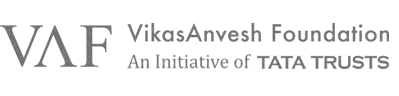 Mailing Address: 
6th Floor, Galore Tech Lohia- Jain,  LMD Chowk, Bavdhan,  Pune – 411021

Email: info@vikasanvesh.in 
Website: www.vikasanvesh.in
13